Семинар по теме:
ФОРМИРОВАНИЕ ЛИЧНОСТНЫХ УНИВЕРСАЛЬНЫХ УЧЕБНЫХ ДЕЙСТВИЙ НА УРОКАХ ЛИТЕРАТУРНОГО ЧТЕНИЯ
«Пока ученик относится к литературе лишь как к свидетельству того, что происходит с другими,  а не с ним самим, пока в чужом не узнает своё…, пока не обожжётся этим открытием – до той поры нет интереса к чтению, нет потребности в нём»
                                                                  Ю. Ф. Карякин
Важнейшая  задача современной  системы  образования –
формирование   универсальных  учебных   действий, обеспечивающих  школьникам  умение  учиться, способность к саморазвитию и самосовершенствованию.
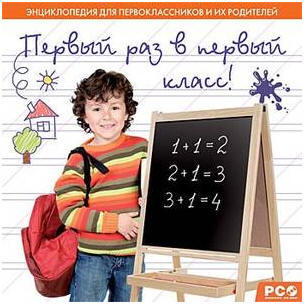 Цели образования – общекультурное, познавательное и личностное развитие 
учащихся.
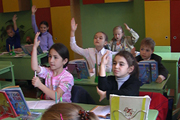 Формирование   способности  и  готовности  учащихся   реализовывать   универсальные    учебные  действия  позволит  повысить   эффективность   образовательно-воспитательного   процесса  в  начальной  школе.
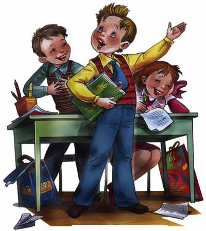 В  составе  основных видов  УУД можно выделить  четыре блока:

личностный; 
 регулятивный; 
3) познавательный; 
4) коммуникативный
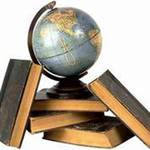 Личностные  действия  обеспечивают ценностно-смысловую  ориентацию  учащихся  и ориентацию в социальных  ролях  и  межличностных  отношениях.
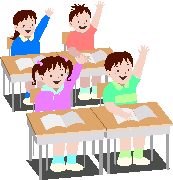 Виды личностных  действий
Личностные УУД
Самоопределение
Смыслообразование
Нравственно-этическая ориентация
Предмет «Литературное чтение» 
способствует личностному развитию ученика, 
обеспечивает понимание литературы как «средства сохранения и передачи нравственных ценностей и традиций»,
формирует «первоначальные этические представления, понятия о добре и зле, нравственности». 
формирует индивидуальный 
     эстетический вкус.
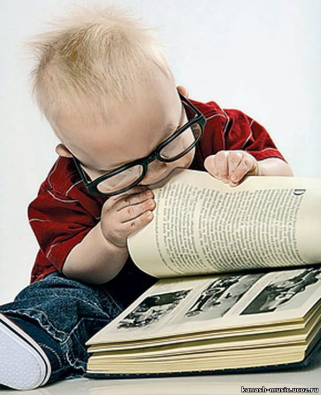 На развитие ЛУУД направлены задания:1) на интерпретацию текста; 2) высказывание своего отношения к прочитанному с аргументацией;3) анализ характеров и поступков героев;4) формулирование концептуальной информации текста (В чём мудрость этой сказки? Для чего писатель решил рассказать своим читателям эту историю? Найди слова, где выражена главная мысль рассказа).
Фомы работы для формирования ЛУУД:
участие в проектах;
творческие задания;
зрительное, моторное, вербальное восприятие музыки;
мысленное воспроизведение картины, ситуации, видеофильма;
самооценка события, происшествия;
дневники достижений.
Образовательные технологии для развития личностных УУД
технология проблемного диалога;
 проектная деятельность;
 ИКТ-технологии;
 технология ситуативного обучения;
 технология продуктивного чтения;
 технология уровневой  дифференциации.
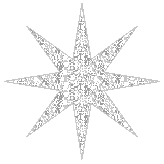 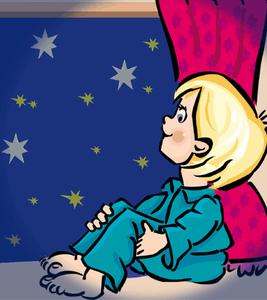 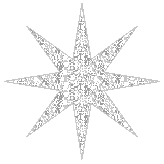 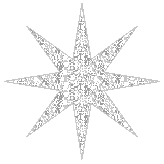 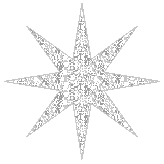 Главное для учителя - помнить, что все
 учащиеся - звезды, маленькие и большие, близкие и далекие, но одинаково красивые. Каждая звездочка выбирает свою траекторию полета. Каждая звездочка мечтает сиять. И наша задача - помочь ученикам в этом.
Спасибо за внимание!
Век XXI – век открытий,
Век инноваций, новизны,
Но  от учителя зависит,
Какими дети быть должны.
Желаю вам, чтоб дети  в классе
Светились от улыбок и любви,
Терпенья вам и творческих успехов
В такие непростые наши дни!
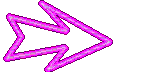 самоопределение– 
сформированность  внутренней позиции школьника – принятие и освоение новой социальной роли ученика;
 становление основ российской гражданской идентичности личности как чувства гордости за свою Родину, народ, историю и осознание своей этнической принадлежности;
 развитие самоуважения и способности адекватно оценивать себя и свои достижения, видеть сильные и слабые стороны своей личности
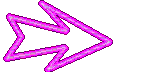 смыслоообразование –
осознанность учения и личная ответственность;
адекватное реагирование на трудности;
развитие познавательных интересов, учебных мотивов;
формирование мотивов достижения и социального признания;
формирование мотива, реализующего потребность в социально – значимой и социально – оцениваемой деятельности.
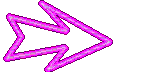 нравственно-этическая ориентация – 
положительные нравственные качества, знание основных моральных норм;
адекватное оценивание своих и чужих поступков;
нетерпимость и умение противостоять действиям и влияниям, представляющим угрозу жизни и здоровья;
уважение истории и культуры всех народов, развитие толерантности.
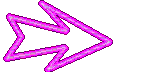 технология проблемного диалога стимулирует мотивацию учения; повышает познавательный интерес; формирует самостоятельность и убеждения;
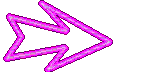 проектная деятельность формирует накопление смыслов, оценок, отношений, позитивных поведенческих стереотипов;
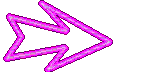 ИКТ-технологии позволяют формировать адекватную самооценку, осознанность учения и учебной мотивации, адекватное реагирование на трудности, критическое отношение к информации и избирательность её восприятия, уважение к информации о частной жизни и информационным результатам других людей, формируется основа правовой культуры в области использования информации;
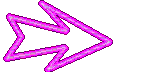 технология ситуативного обучения формирует умение демонстрировать свою позицию, нравственную оценку ситуации, принятие чужого мнения, адекватную оценку других, навыки конструктивного взаимодействия;
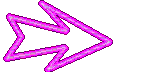 технология продуктивного чтения формирует личностные УУД, если анализ текста порождает оценочные суждения;
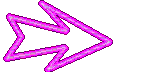 технология уровневой дифференциации  формирует адекватную самооценку, саморазвитие и самосовершенствование, учебную мотивацию, умение ставить цели.
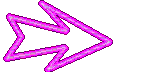